Pengolahan Informasi Berbasis Bahasa Pemrograman Script
CSS Visual Model
CSS Visual ModelLines & Boxes
Semua Web browser masa kini sudah mengimplementasikan dua hal berikut;
CSS Visual Model, dan Layout Content berbasis lines and boxes

Konsep inline dan block :
Inline  suatu element inline (contoh; <span>), jika berada diantara teks atau elemen lain, maka dia akan inline (tidak menyebabkan line break)

Block  suatu element block (contoh; <div>), jika berada diantara teks atau elemen lain, maka akan membentuk block, dan akan menyebabkan line break antara element block tersebut dengan teks atau element lain.
Daftar HTML Tag Level Inline
b, big, i, small, tt
abbr, acronym, cite, code, dfn, em, kbd, strong, samp, var
a, bdo, br, img, map, object, q, script, span, sub, sup
button, input, label, select, textarea
Daftar HTML Tag Level Block
p
h1, h2, h3, h4, h5, h6
ol, ul
pre
address
blockquote
dl
div
fieldset
form
hr
noscript
table
CSS Visual ModelLines & Boxes
Box Model
Setiap element akan menciptakan suatu box
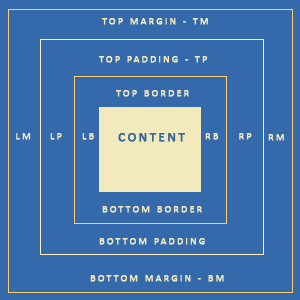 CSS Visual ModelFlow and Floats
Normal Flow
Normal flow merupakan aliran standar dari elemen-elemen dalam suatu document yaitu; 
Jika lebar browser diperkecil, konten akan flow ke bawah dan ke kiri. 
Jika lebar browser diperbesar, konten akan flow ke atas dan ke kanan.
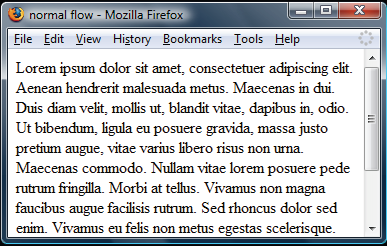 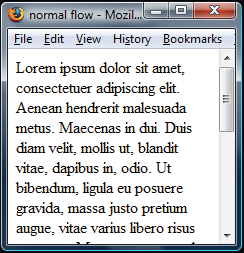 CSS Visual ModelFlow and Floats
Floats
Merupakan penggunaan CSS terkait visual layout.
Float Digunakan untuk memungkinkan teks atau element lain akan mengalir di sekitar element dengan style float, perhatikan gambar dibawah;
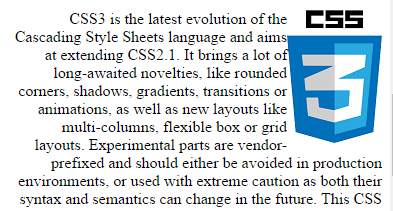 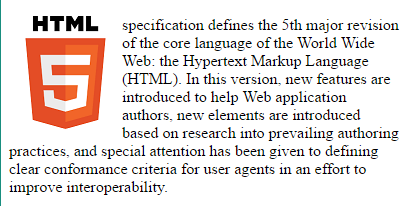 <img> dengan style float: left;
<img> dengan style float: right;
CSS Visual ModelFloat Behavior
Setting float:

float: none|left|right|initial|inherit;
CSS Visual ModelFloat Behavior
Contoh:
<style>
	. gbrHTML5 {  float: left; }
	. gbrCSS3 { float: right;  }
</style>

<body>
	<img class=“gbrHTML5" src="img/HTML5.png">
	<img class=“gbrCSS3" src="img/css3.png">
</body>
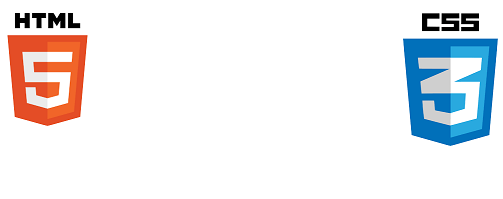 CSS Visual ModelFloat Behavior
Contoh:
<style>
	. gbrHTML5 {  float: left; }
	. gbrCSS3 { float: left;  }
</style>

<body>
	<img class=“gbrHTML5" src="img/HTML5.png">
	<img class=“gbrCSS3" src="img/css3.png">
</body>
FYI:
Untuk mendapatkan Layout yang dinamis dan web responsive, biasanya float diberi nilai left untuk semua element, agar mengikuti flow dan posisinya auto adjust
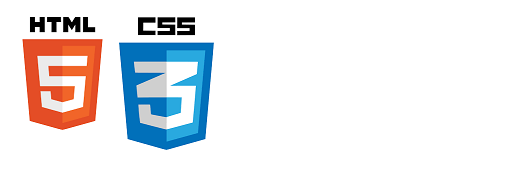 CSS Visual ModelFloat Behavior
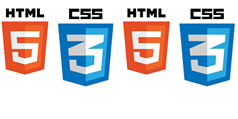 Contoh:
<style>
	. gbrHTML5 {  float: left; }
	. gbrCSS3 { float: left;  }
</style>

<body>
	<img class="gbrHTML5" src="img/HTML5.png">
	<img class="gbrCSS3" src="img/css3.png">
	<img class="gbrHTML5" src="img/HTML5.png">
	<img class="gbrCSS3" src="img/css3.png">
</body>
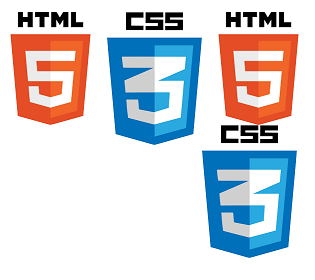 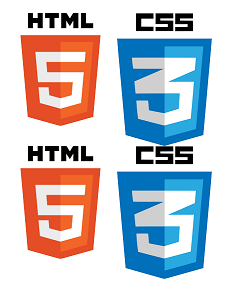 Note:
Perhatikan 3 gambar output di samping.
Begitu lebarnya browser dikecilkan, maka element akan flow ke bawah
CSS – Contoh: Membuat HighLight
<!DOCTYPE html>
<html lang="en">
	<head>
		<title>latihanKelas_3e – Highlight</title>
	</head>
	<link rel="stylesheet" href="latihanKelas_3c.css" /> 	
	<body> 
		<h1 id="cth1">Membuat HighLight dengan CSS</h1> 
		<p> 
			<span class="highlight">This is a text.</span> 			This is a text. This is a text. This is a text. 			This is a text. This is a text. This is a text. 			This is a text. This is a text. 
			<span class="highlight">This is a text.</span> 
		</p>	
	</body>
</html>
latihanKelas_3e.css
.highlight {
	background-color: yellow;
	font-weight: bold;
	color: blue; 
}
CSS – Contoh: Membuat Dropcap
<!DOCTYPE html>
<html lang="en">
	<head>
		<title>latihanKelas_3e – Highlight</title>
	</head>
	<link rel="stylesheet" href="latihanKelas_3c.css" /> 	
	<body> 
		<h1 id="cth1">Membuat HighLight dengan CSS</h1> 
		<span class="dropcap">c</span>	<span 				class="normal"> ascading Style Sheet</span>, 
Salah satu fasilitas yang diberikan untuk pemrograman HTML sehingga pengaturan / disain tampilan web-page menjadi lebih baik. CSS dapat didefinisikan langsung pada tag HTML yang bersangkutan, atau dedefinisikan pada area head atau dibuat pada file terpisah.
CSS dapat didefinisikan langsung pada tag HTML yang bersangkutan, atau dedefinisikan pada area head atau dibuat pada file terpisah.	
	</body>
</html>
latihanKelas_3e.css
body {
	text-align: justify;
}
.dropcap {  
	font-size: xx-large;  
	font-weight: bolder;  
	color: blue;  
	text-transform: capitalize;
	float: left; 
} 
.normal {  
	font-size: medium;  
	color: blue;
}
Referensi
Augury, et. al, “Cara mudah membuat web dengan penguasaan CSS dan HTML”, Andi Publishing, 2009.
Molly E. Holzschlag, “Dzone Refcardz, Core CSS: Part II”, Dzone Inc., 2008.
Molly E. Holzschlag, “Dzone Refcardz, Core CSS: Part III”, Dzone Inc., 2008.
That’s All
Thank’s